Corso di 
Grammatica Latina 
(a.a. 2019-2020)

Parte I:  Lezione 5



		                         
                             
                                                                                                              Docente:   Luciana Furbetta 
                                                                                                                                          (lfurbetta@units.it)
I Testi
◊
Riflettere sulla lingua 
(I)
Varrone De lingua Latina, X 72-78
*
Testo
*
Contesto
*
Analisi del testo
*
- Dibattito negli studi linguistici antichi tra analogismo e anomalismo
         Anomalia connessa all’uso  vs  analogia connessa alla norma regolatrice
- Cratete di Mallo e la scuola pergamena + stoici (anomalia)
- Aristarco e la scuola alessandrina (analogia)                                                                                                                                                                       (audio)

- Problema del dominio nei fatti linguistici di razionale o dell’irrazionale → confronto con la natura
Creazione di nuove parole che poi si flettono secondo paradigmi e danno vita a varietà di forme

Questo processo linguistico e la varietà morfologica e flessionale seguono leggi costanti o no? Prevale la conformità e la regola o il loro contrario e l’uso? 
- Anomalisti → uso (= consuetudo)   vs  Analogisti → regola  (= ratio)
- Analogia e anomalia → due aspetti di uno stesso processo, si condizionano e completano tra loro e sussistono   
                              soluzione conciliatrice adottata da Varrone
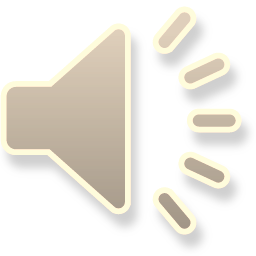 - Libro X:  conclusioni generali sulle argomentazioni sull’analogia linguistica esposte nei ll. VIII e IX 
- Analogia linguistica in rapporto all’uso dei parlanti  → definizione che tiene conto di una distinzione di categorie di parlanti e del rapporto con l’uso linguistico
                                           › Riconoscimento dell’evoluzione storica
                                           › Riconoscimento della differenziazione in base al contesto di comunicazione
                                           › Differenti tipi di analogia      
                                           › Libertà linguistica dei poeti

§ 72. cf. § X 63: « quando v’è analogia, ve ne sono di tre tipi, uno negli elementi, un secondo nei suoni, il terzo in entrambi, i primi due sono semplici, il terzo doppio ».
- Res = valore metalinguistico di sostanza grammaticale → elemento morfologico  (materia)
- Vox = valore metalinguistico di forma grammaticale → aspetto fonologico (figura)

§ 73. Ling. Lat., VII 28: «cascus significa vetus [...] la sua etimologia è sabina ».
- cascus . . . suri: cf. Annales di Ennio (risp. 24 e 525 Vahlen = 22 e 540 Skutsch)
- amicitia … inimicitia: cf. Ennio, scaen., 12 Vahlen (Jocelyn, p. 164): eo ego ingenio natus sum: amicitiam atque inimicitiam in frontem promptam gero (‘sono nato con una tale indole: l’amicizia e l’inimicizia le porto stampate sulla fronte’);
§ 74. Declinatio: il termine indica sia la ‘declinazione’, sia la ‘coniugazione’, sia la ‘derivazione’ di una parola da un’altra: è possibile rendere in italiano con: ‘variazione’. 
- Distinzione di tre tipologie d’uso linguistico sul piano dell’effettiva storicità (antico, contemporaneo, di nessuna epoca) 
- I poeti hanno la possibilità di ricorrere a modalità espressive ‘astoriche’
- Distinzione: tre tipologie di analogia riguardante la natura delle parole e il rapporto con la consuetudine linguistica dei singoli e dei poeti che godono di una libertà maggiore sul piano linguistico-espressivo
- Affermazione della possibilità di uso linguistico individuale differente rispetto a quello consuetudinario e collettivo

§ 77. Declinatio indica sia la derivazione di una parola da un’altra (verbum in verbum) sia la modifica flessionale (verbi discrimen) che producono effetti sull’aspetto fonologico della parola (vocis commutatio)

- verbi discrimen = differenza determinata dalla varietà desinenziale o tematico-desinenziale
- transire = termine tecnico per indicare il passaggio ai casi obliqui o più in generale da una forma a un’altra
- transit mens = mutamento logico connesso con quello formale e quindi espresso da quest’ultimo

§ 79. vivor : cf. Ennio, trag., 241 Vahlen (= 202 Jocelyn): vitam vivitur